60 min
PS
Sign in and save results:
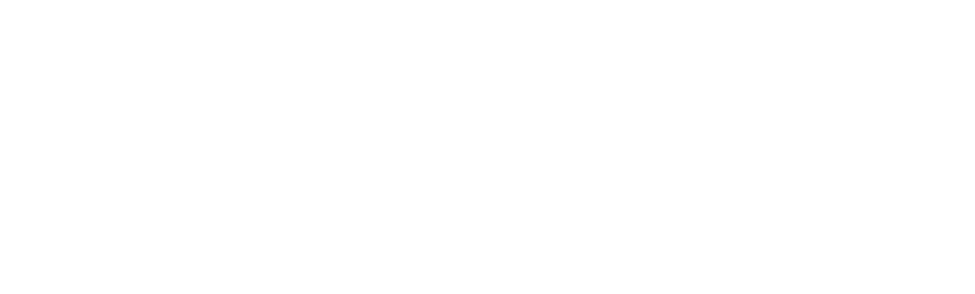 Be Your Own Boss
LEARNING OUTCOMES
DIRECTIONS
Students will discover the characteristics of Entrepreneurship while applying the principles to various career pathways.
You will take the Small Business/Entrepreneur survey in NCcareers. Answer each question thoughtfully and carefully.
INTRODUCTION
Most people view entrepreneurship as ‘working for oneself in business.’ While parts of this statement are factual, true entrepreneurial drive is much more in depth. In this activity, you will challenge your definition of entrepreneurship as it applies to multiple career pathways.
How to Access NCcareers
Step 1: Go to NCcareers.org
Step 2: Choose Small Business/Entrepreneur survey
Step 3: Select Get Started
Step 4: Read the statements carefully.
Step 5: Answer honestly and thoughtfully
Step 6: Receive your results and reflect on the statements provided
ACTIVITY
Active response
 Requirements: Individual
Define and record personal definition of entrepreneurship in your e-portfolio.
Be sure to include what you believe to be all facets of the entrepreneurial path.
Take the survey in NCcareers
After the survey, record if/how your perception of entrepreneurship changed.
Using the results of the survey, critically discuss how entrepreneurship can/would look in your chosen career path?
WRAP-UP/DISCUSSION/REFLECTION
In broadening your theory of entrepreneurship, do you feel the option exists for you? In your career path? In the discuss board, answer these two thoughts. In addition, respond to two classmates concerning their reflection and ideas. The idea is to expand the definition of entrepreneurship and explore the different ways it can look.